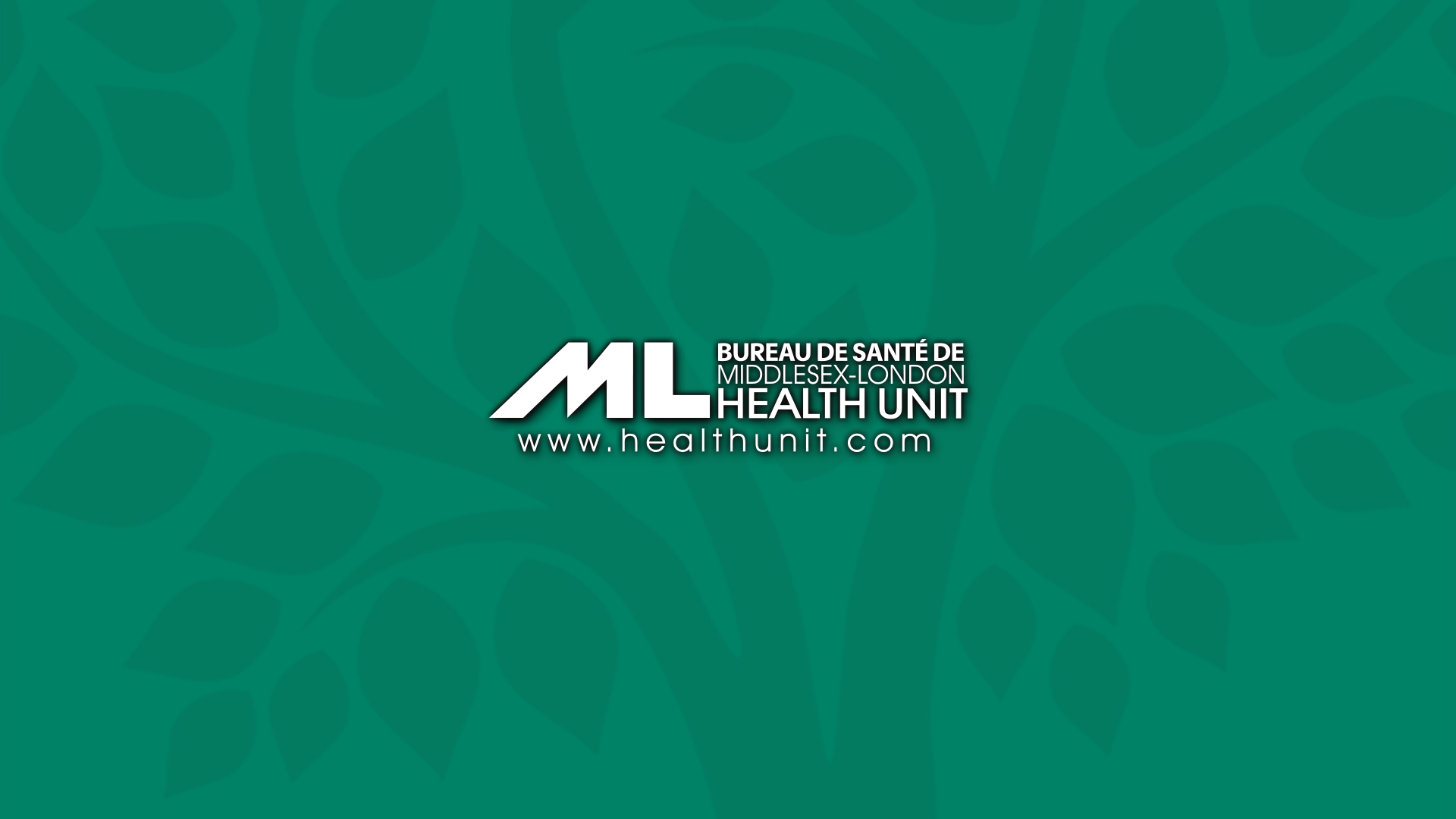 Birth Control Online Trivia Game
Revised September 2023
Hot Topics
Hormonal 
Birth Control
Condoms
Emergency 
Contraceptives
$100
$100
$100
$100
$200
$200
$200
$200
$300
$300
$300
$300
$400
$400
$400
$400
Hormonal birth control - $100 Question
True or False:
Hormonal birth control protects against Sexually Transmitted 
Infections?
False.  

Hormonal birth control offers no protection against STIs.  The best way to prevent STIs is to use a condom every time you have sex.
Back to Board
Hormonal birth control - $200 Question
How does hormonal birth control work to prevent pregnancy?
1.	Stops the release of a mature egg  
2.	Thickens the cervical mucous
3.	Changes the lining of the uterus to make implantation difficult
Back to Board
Hormonal birth control - $300 Question
True or False 
You need to take a break from the birth control pill?
False.  
As long as you are healthy, there is no reason to stop taking the pill.  Taking a break will increase your chances of getting pregnant.
Back to Board
Hormonal birth control - $400 Question
List two advantages of taking hormonal birth control to prevent pregnancy
Very easy to use
Reliable when taken as prescribed
Reduces acne and cramps 
Periods will be lighter
Regulates cycle
Back to Board
Emergency Contraceptives- $100 Question
What is Plan B or Ella?
It is the morning after pill.  
It is used to prevent pregnancy when you have had unprotected sex or the condom broke.
Back to Board
Emergency Contraceptives- - $200 Question
Where can you get emergency contraceptives?
Your Public Health Nurse in your school
The Birth Control/STI Clinic at the Health Unit 
Pharmacies
Back to Board
Emergency Contraceptives- - $300 Question
How long after unprotected sex is Plan B effective?
Plan B is most effective if taken 0-72 hours
 after unprotected sex. 
The longer you wait the less
effective it is.
Back to Board
Emergency Contraceptives- - $400 Question
Does Plan B or Ella cause an abortion?
No. If you are already pregnant, emergency contraceptive pills
 will not end the pregnancy.
Back to Board
Condoms - $100 Question
Where can you get free condoms?
From your School Nurse
From the Health Unit
Guidance department at your school
Back to Board
Condoms - $200 Question
Where do you store condoms?
Store condoms in a cool dry place

Exposure to air, heat, freezing, friction and light will increase chances of breakage.  Do not store them in your wallet or car.
Back to Board
Condoms - $300 Question
Is using two condoms better than one?
No. 
Using two can cause friction and can cause the condom to break.
Back to Board
Condoms - $400 Question
What can you safely use for lubricant with a
condom?
Any water-based lubrication.
Back to Board
Hot Topics - $100 Question
Where can you go for reliable answers to your questions about sexual health?
Your Family Doctor or Nurse Practitioner
Public Health Nurse at your school
The birth control and STI clinic at your Health Unit
Sexualityandu.ca website
Back to Board
Hot Topics - $200 Question
Do you need your guardian’s permission to get birth control from the clinic?
You do not need your guardian’s permission as long as you understand the risks and benefits
of birth control. 
Bring your health card.
Back to Board
Hot topics - $300 Question
What types of birth control protect against
 STIs?
Condoms.
Condoms are not 100% effective in preventing against STI’s.  The only effective way is abstinence.
Back to Board
Hot Topics - $400 Question
Name 2 types of hormonal birth control and 1 type of non-hormonal birth control?
Birth Control Pills
Transdermal Patch
Vaginal Ring 
Intrauterine system (IUS)
Copper Intrauterine Device (IUD)
Condoms
Injection 
Implant
Surgical (vasectomy, tubal ligation)
Back to Board